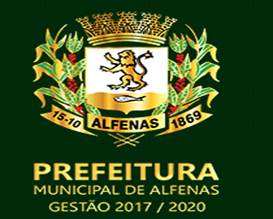 9° ANO – ENSINO FUNDAMENTAL II
LÍNGUA PORTUGUESA



SECRETARIA MUNICIPAL DE EDUCAÇÃO E CULTURA DE ALFENAS
Clique aqui para continuar
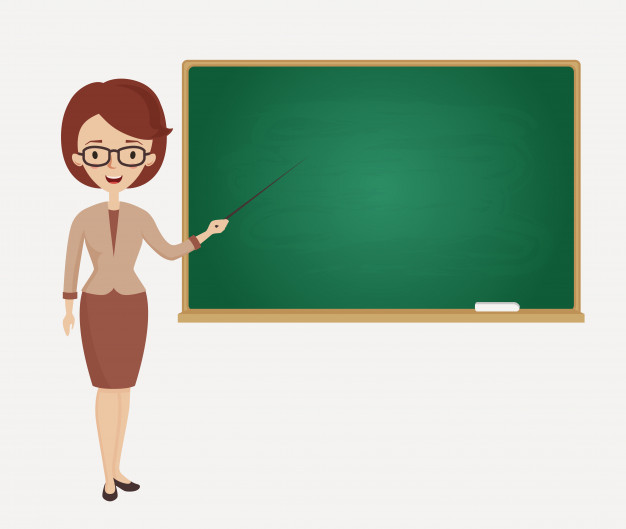 NÃO HÁ NECESSIDADE DE REALIZAR A IMPRESSÃO DESTE MATERIAL. 
AS ATIVIDADES NÃO SÃO OBRIGATÓRIAS. 
             OS ALUNOS IRÃO REVER ESTAS ATIVIDADES NA VOLTA ÀS AULAS. 

VAMOS COMEÇAR!
ALUNO,
REALIZE A LEITURA DA CARTILHA PARA A RESOLUÇÃO DAS ATIVIDADES PROPOSTAS.
Disponível em:
Clique aqui para continuar
https://drive.google.com/file/d/1WoyueUThO-nxSdyKAnOOgd7SHI4m9jOE/view?fbclid=IwAR2VG49PA8Y8BeUoPEAimUSzWotsFsndPTF-A4I9ycLgx3X5dzbHh10FsdU
Gif/fonte: https://tenor.com/view/coronavirus-mask-sweaty-gif-16735375
Responda em seu caderno
Questão 1Releia o trecho:
“Podemos pegar o vírus quando gotinhas de saliva ...”
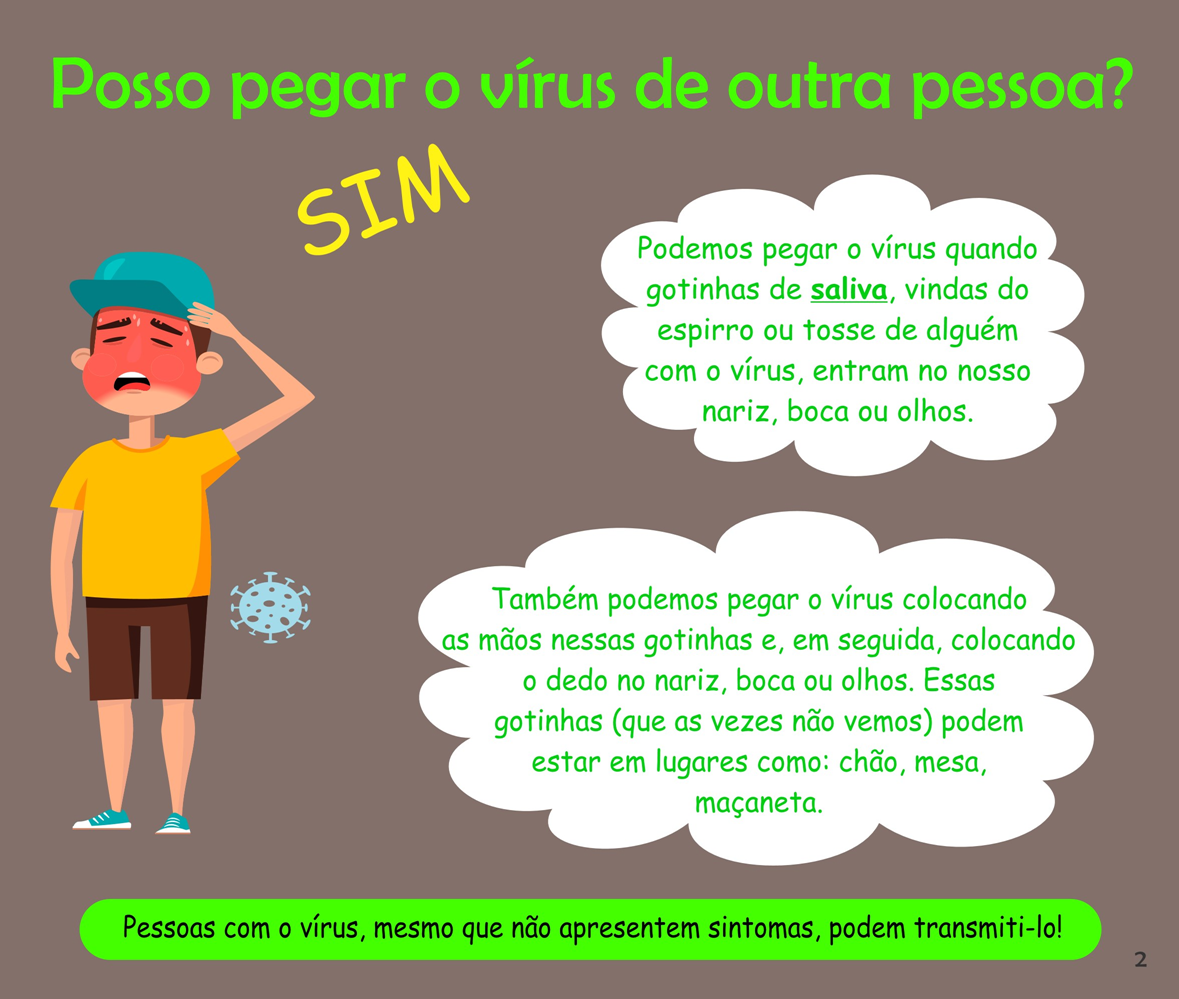 Essencialmente, os advérbios são os termos que assinalam a posição do falante ou o modo como ele verifica a situação. A palavra “quando” é um advérbio de:
A
dúvida
B
modo
C
tempo
D
lugar
Página anterior
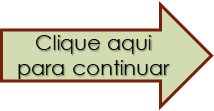 Responda em seu caderno
Disponível em: https://tenor.com/view/coronavirus-mask-sweaty-gif-16735375
Questão 2
Sabemos que sinônimo é uma palavra ou expressão que possui aproximadamente o mesmo significado que outra, podendo substituí-la sem que haja prejuízo ou alteração de sentido. Portanto, podemos afirmar que o sinônimo da palavra “hospedeiro” é:
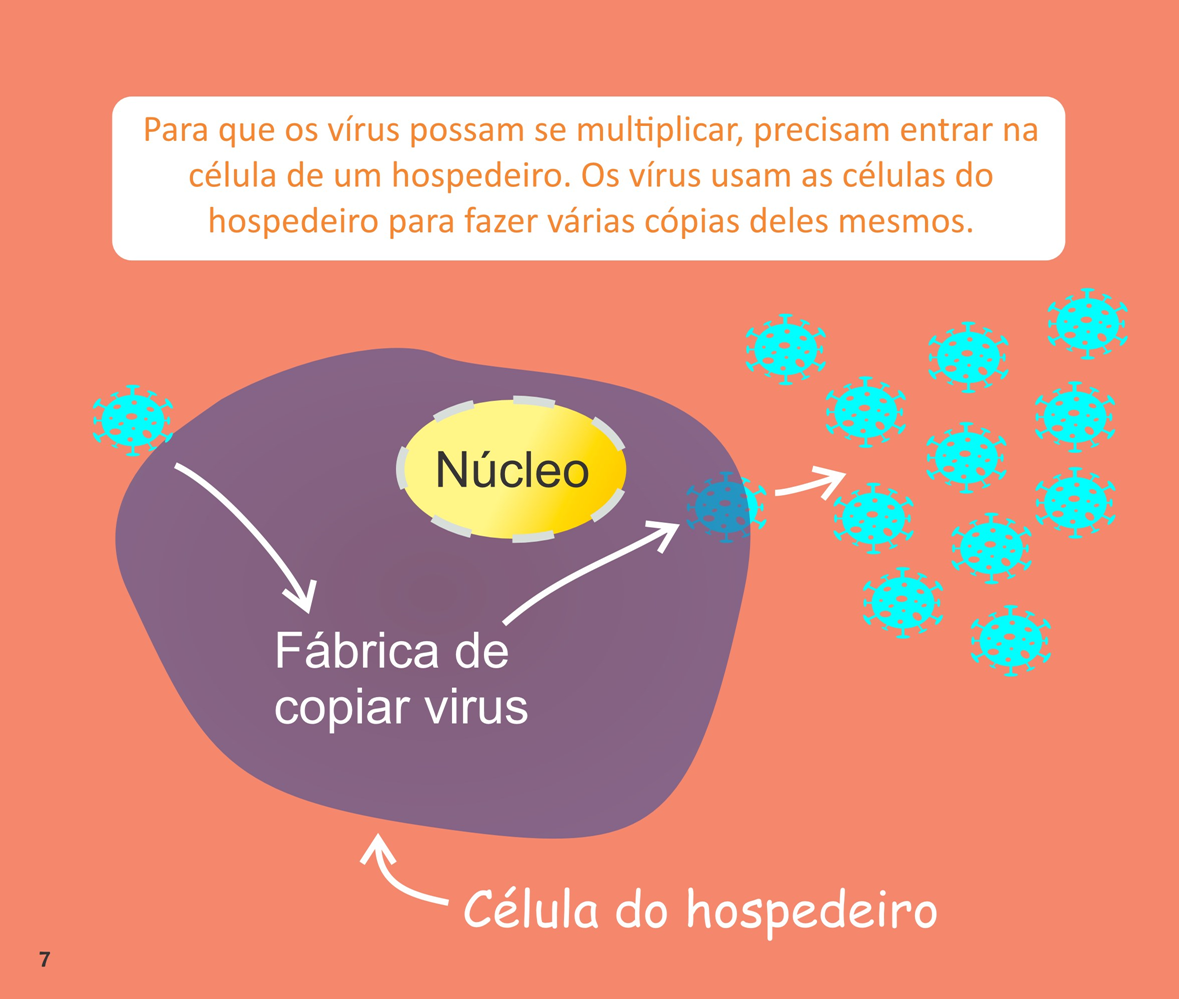 A
corpo ou membros
B
moradia ou apartamento
C
namorador ou paquerador
D
agasalhadeiro ou o que abriga
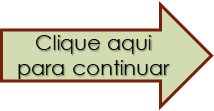 Página anterior
Responda em seu caderno
Questão 3Observe a figura abaixo:
Os sinais de pontuação representam os recursos atribuídos à escrita. Dentre suas muitas finalidades, está a de reproduzir pausas e entonações da fala.
No caso dos dois pontos “ : ” sua função é:
A
formular perguntas diretas
anuncia uma citação, uma enumeração, um esclarecimento.
B
C
são usadas para indicar
D
colocar em evidência uma frase, expressão ou palavra
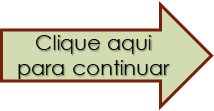 Página anterior
Responda em seu caderno
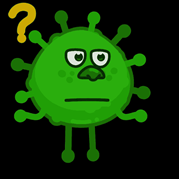 Questão 4Observe a informação a seguir:
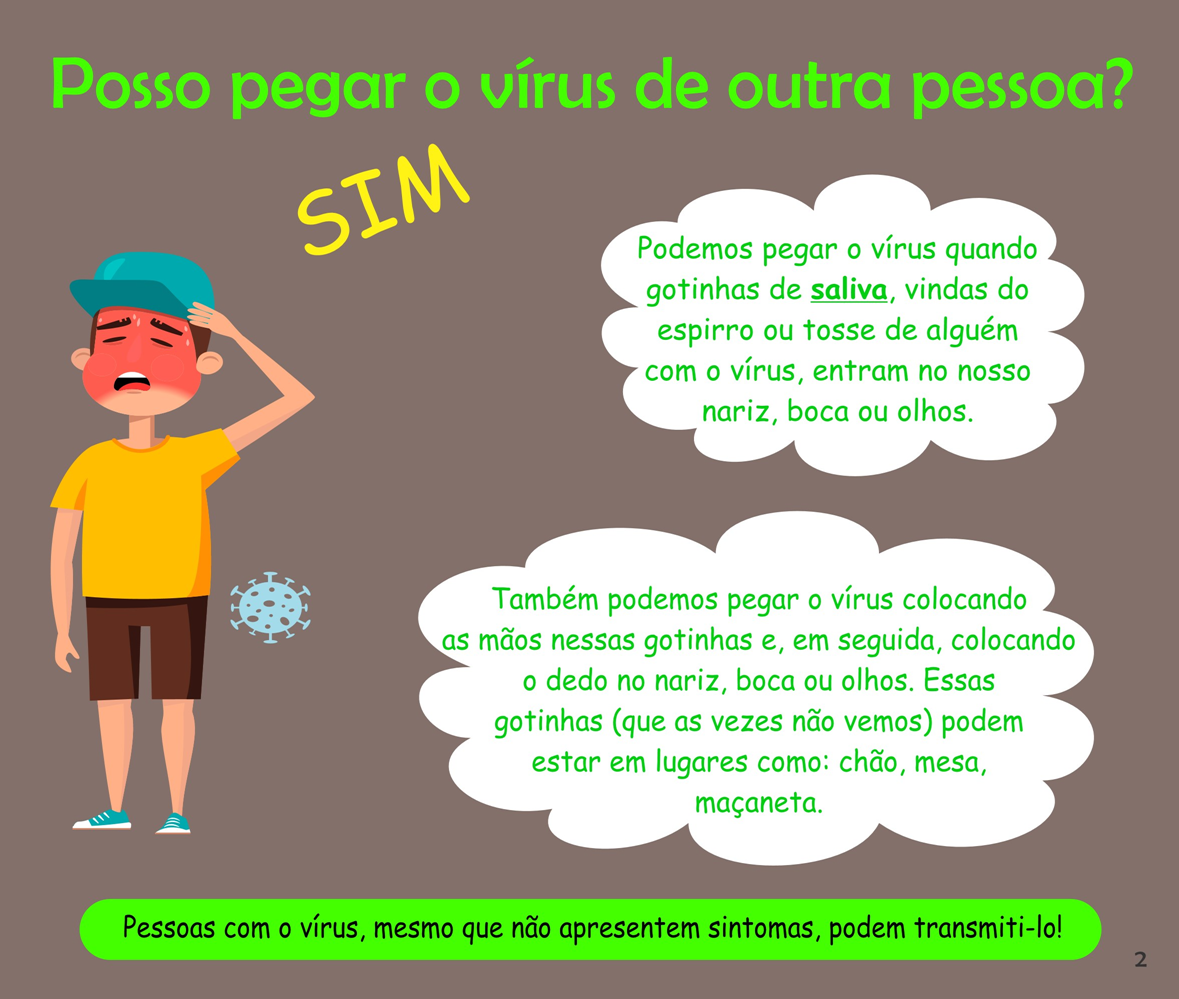 Na frase:
“Pessoas com vírus, mesmo que não apresentem sintomas, podem transmiti-lo”!
Podemos classificar o sujeito como:
A
indeterminado
B
oração sem sujeito
C
composto
D
simples
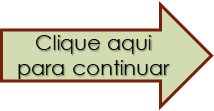 Página anterior
Conferindo os acertos
Gabarito:

1- C
2- D
3- B
4- D
FIM.....
Siga as dicas que você aprendeu e se cuide!
TCHAU!!!
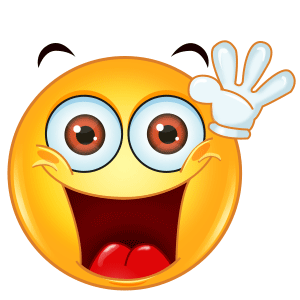 Referência da imagem: https://br.pinterest.com/pin/388928117819787774/